ACTIONS FOR BOTTOM  CAP OFFSET  PUNCHING
Supplier: Saptagiri Industries.
Operation: Bottom cap Offset punching
Implementation Date: 18.04.2023
AFTER
BEFORE
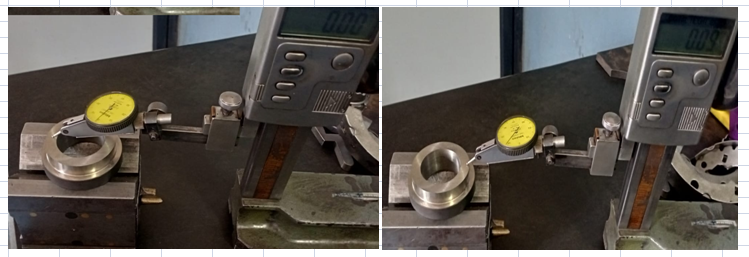 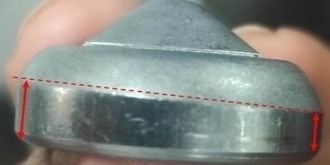 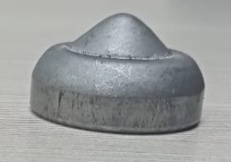 Problem/Present Status: Bottom  cap. Offset  Punching
Carbide bush verified for parallelism
Observed parallelism up to 1.0 mm its rework grinding operation
Forming at one side , As installed new carbide bush into mounting bottom block , It has tapper up to 1.0 mm
Material flow
Material flow
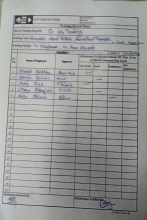 RM inspection
RM inspection
After rework Carbide bush verified and its observed 0.12 mm
Sheet  shearing
Sheet  shearing
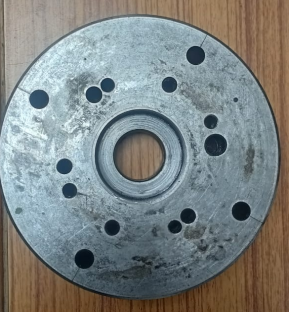 Made a SOP for carbide bush installation
Blanking
Blanking
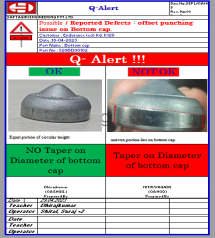 While production , First part of the shift its’ verify by Profile projector.
Forming
Forming
Face Turning
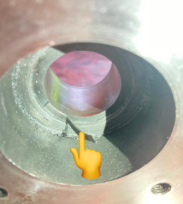 Face Turning
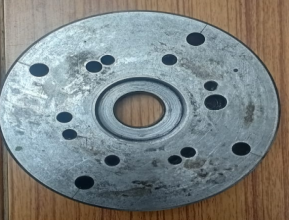 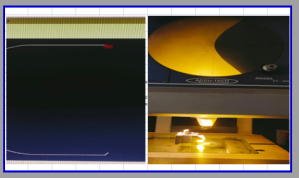 Final Inspection
Final Inspection
Packing
Packing